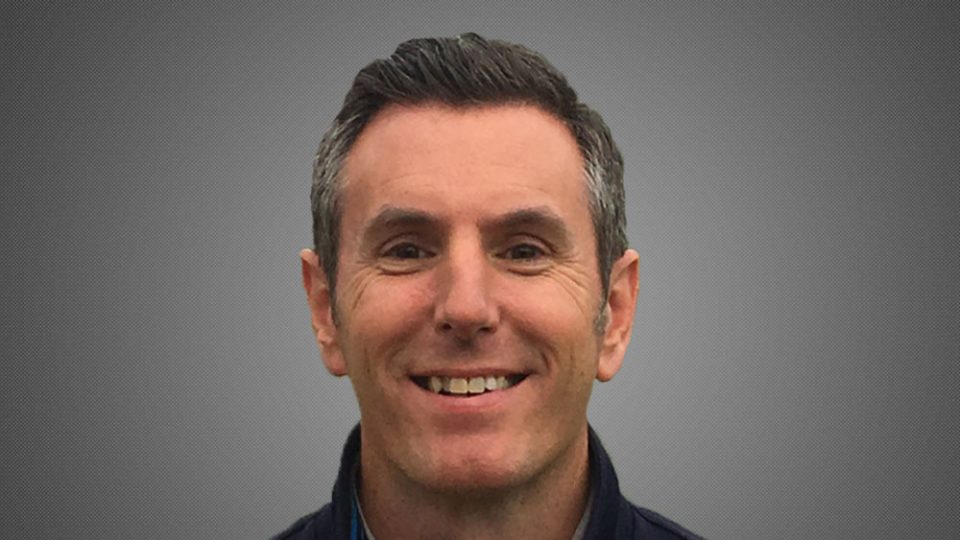 Busbridge Golf class
Autumn term 2019
12th September – 24th October 
 7th November – 12th December
(7 + 6 weeks) £117
Thursday  0800 - 0900
Learn the skills and  technique of GOLF. 
We use REAL clubs!
No Equipment Necessary!
Contact Simon for more 
information or to enrol.
FREE trial session available.
Play Fun 
Games!
T: 07765 455347
E: no1jga@gmail.com
Win Rewards and Stickers!
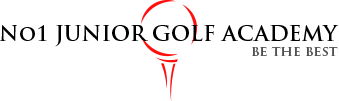